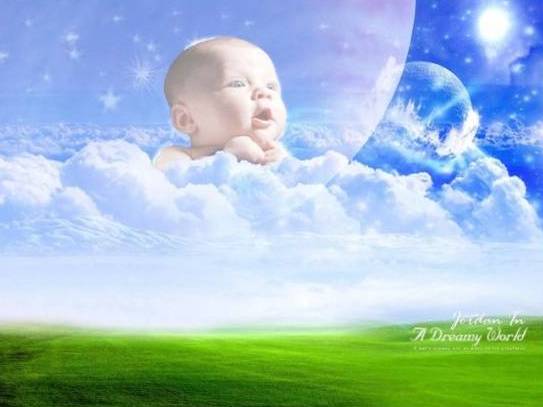 ПРИТЧА 
ПРО МАМУ
За день до свого
 народження дитина 
запитала у Бога:
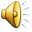 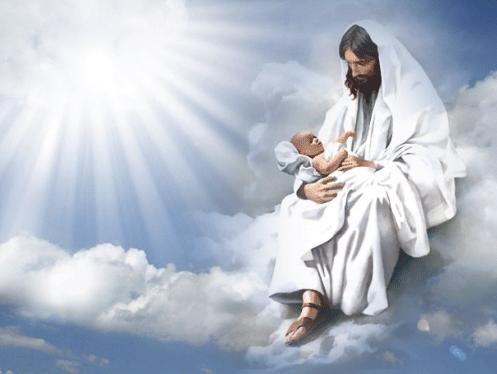 "Завтра мене посилають 
на Землю. Як же я буду там жити, адже я така мала і
 беззахисна?"
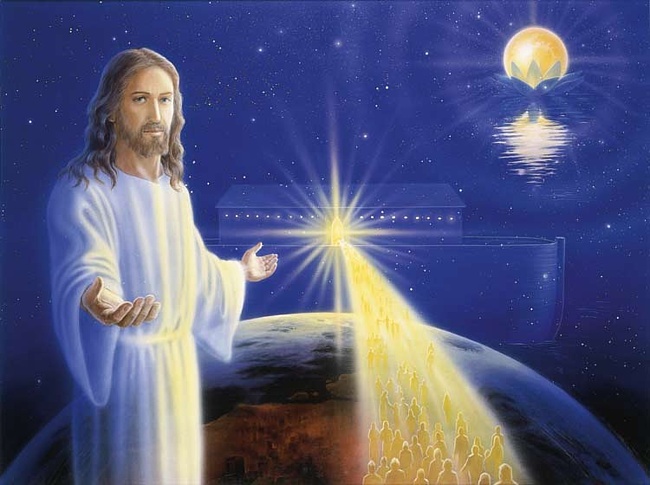 "Я подарую тобі ангела,
 який буде чекати тебе
 й опікуватися про тебе".
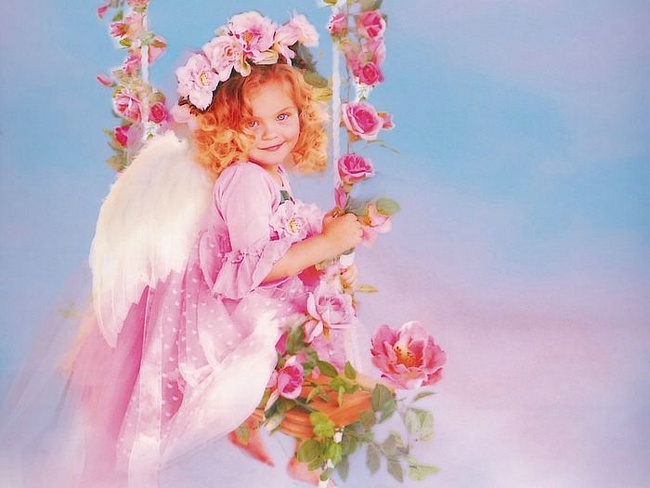 "Тут, на Небесах, я лише співаю й сміюся, цього досить мені для щастя “
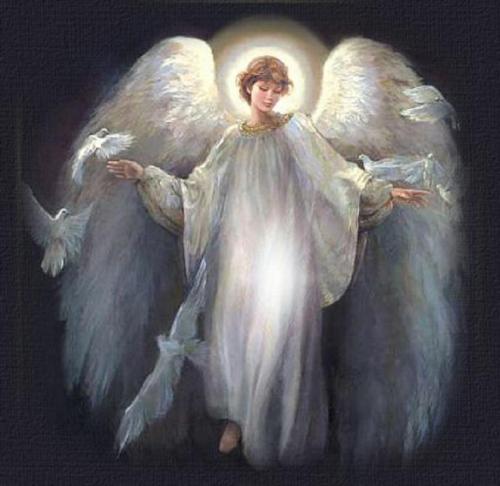 "Твій ангел буде 
співати й посміхатися
 для тебе, ти відчуєш
 його любов і
 будеш щаслива“.
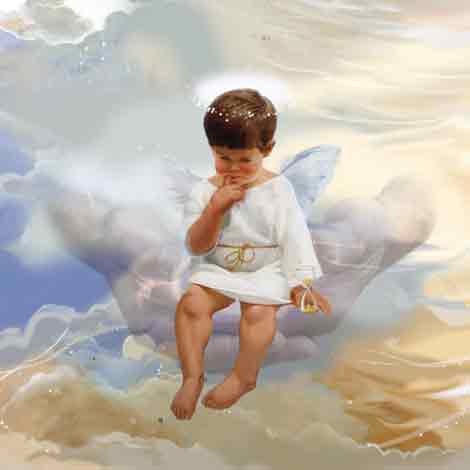 "Але як же я буду
 розуміти людей,
 адже я не знаю
 їхньої мови?
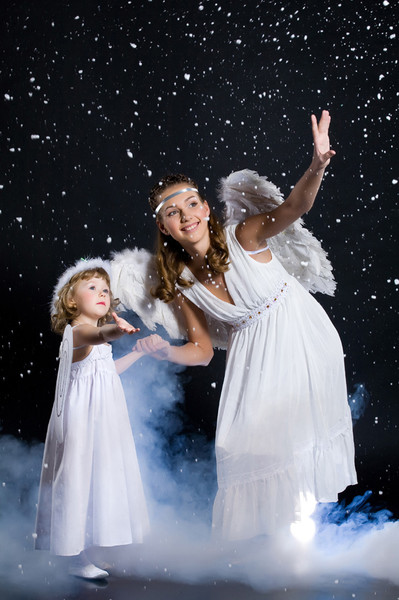 "Твій ангел буде
 говорити тобі
 найпрекрасніші
 й найсолодші
 слова і спокійно
 й терпляче  він
 навчить тебе
 розмовляти"
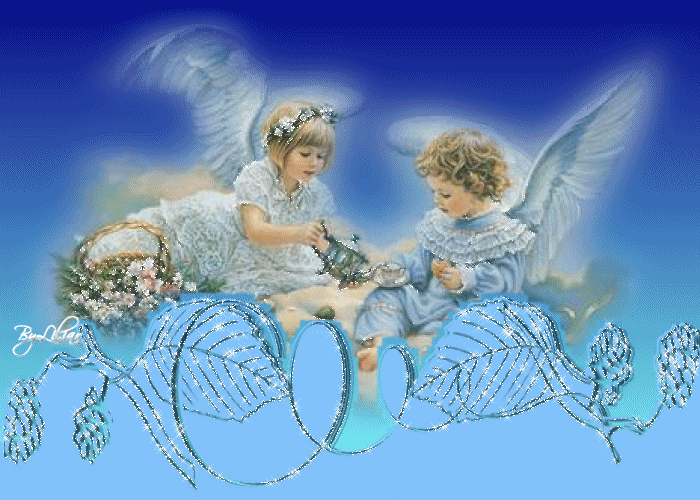 «А що мені робити,
 якщо я захочу
 звернутися до тебе?»
"Твій ангел складе твої руки
 разом і навчить тебе молитися “
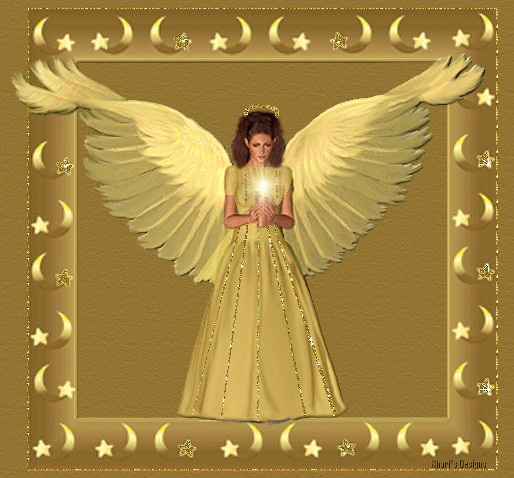 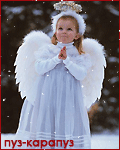 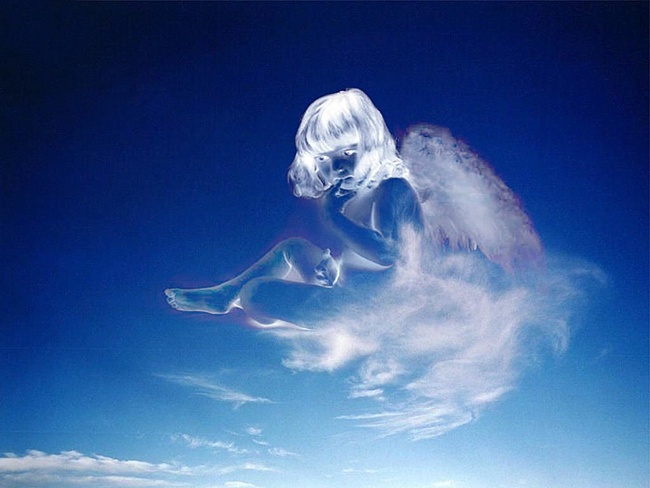 "Я чула, що на Землі 
є зло. Хто захистить мене?”
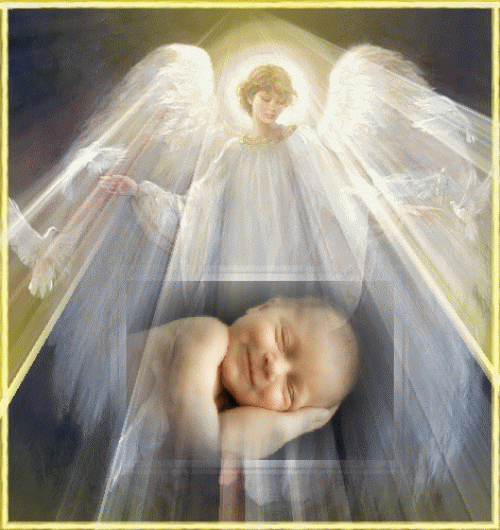 “Твій ангел захистить тебе, 
навіть ризикуючи власним життям”
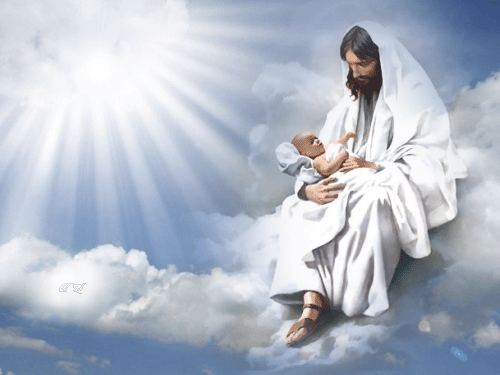 Господь, перш ніж я покину 
Тебе скажи ж мені,як кличуть
 мого ангела?
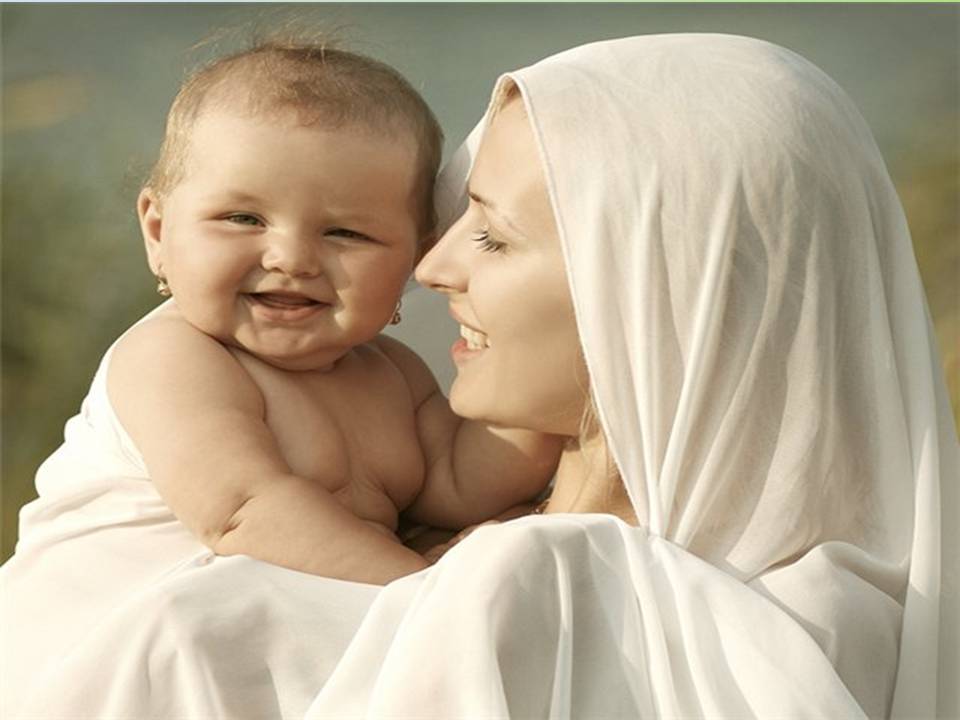 “Його ім'я не має значення. 
Ти будеш просто
 називати його Мама“
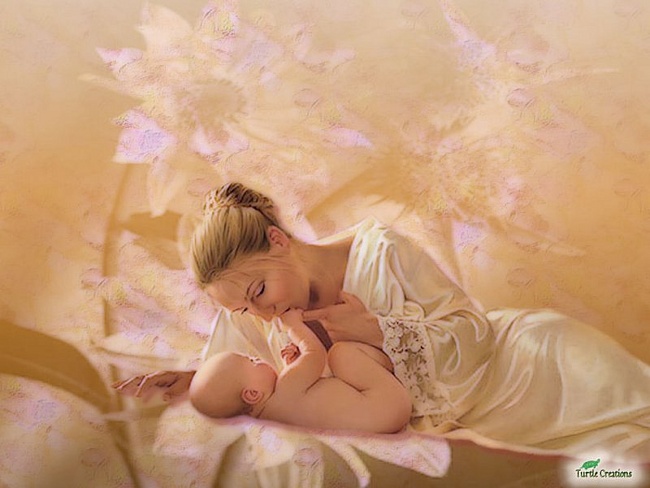 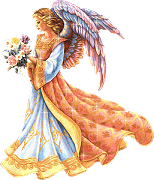